Management of hospitalised Patients
Dr Hazem Al-Ahmad
BDS, MSc (Lon), F.D.S. R.C.S.(Eng)

Associate Professor
Maxillofacial surgeon
Dental School
University Of Jordan
A dentist in a hospital:
Give consultations
Emergency room consultation
Inpatient consultation
Does procedures best done in hospitals
Hospitalising patients for dental care:
Behavioural management
Children
Mental retardation
Medical problems
Needs sedation or G.A
Day surgery
Preoperative patient evaluation:
Preoperative medical examination and medical history
Contact operating room staff
Instruments
Operating time and list
Preparation of the Patient
Admit 24 hours before the operation 
general health and fitness 
investigations 
informed consent 
anxiety 
Food and drink 
Premedication
Operating rooms protocols
Get an assistant
Anesthesiologist
Scrub nurse- gowned & gloved 
Circulating nurse
Local / sedation
Day-case surgery
G.A / admission
Operating rooms protocols
Route of intubation
Length of procedures: > 4 hours Foley’s catheter
Eyes protected
Scrubbing, painting, drapping
Moist throat pack
Operating rooms protocols
Surgeons:
Surgical scrub uniform
Shoe cover
Cap
Surgical hand and arm scrub
Pressure gauze with tail
-Instruments
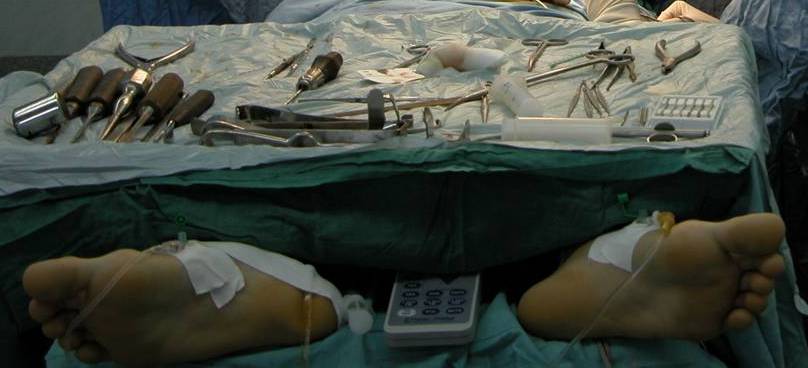 Preparation and isolation of Operation Area :
The Operation Record
Postoperative Care:
Potoperative orders
recovery ward or intensive care unit 
general care of the patient and local care of the operation site. 
intermaxillary fixation 
postoperative pain control and sedation.
discharge
Oral hygiene
Wound care
Diet instructions
Activity levels
Follow up visits
prescription
Postoperative complications:
Airway obstruction or laryngeal oedema
Throat discomfort
Nausea and vomtting – antiemetic drugs- IMF  and wire cutters
Fever oral > 37.2, rectal >38
Fluids and electrolytes
Daily intake 2.5-3 L
Dextrose 5%
Normal saline
Lactate ringer’s solution
Blood transfusion
Hypotensive anesthesia
Low blood loss in oral surgery
Autogenous blood transfusion
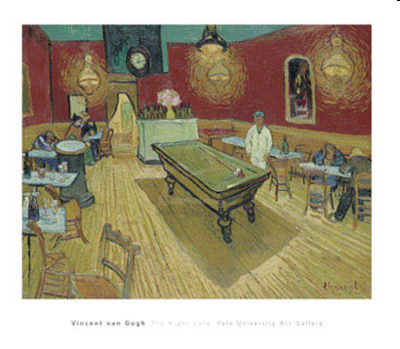 Thank you
Thank you